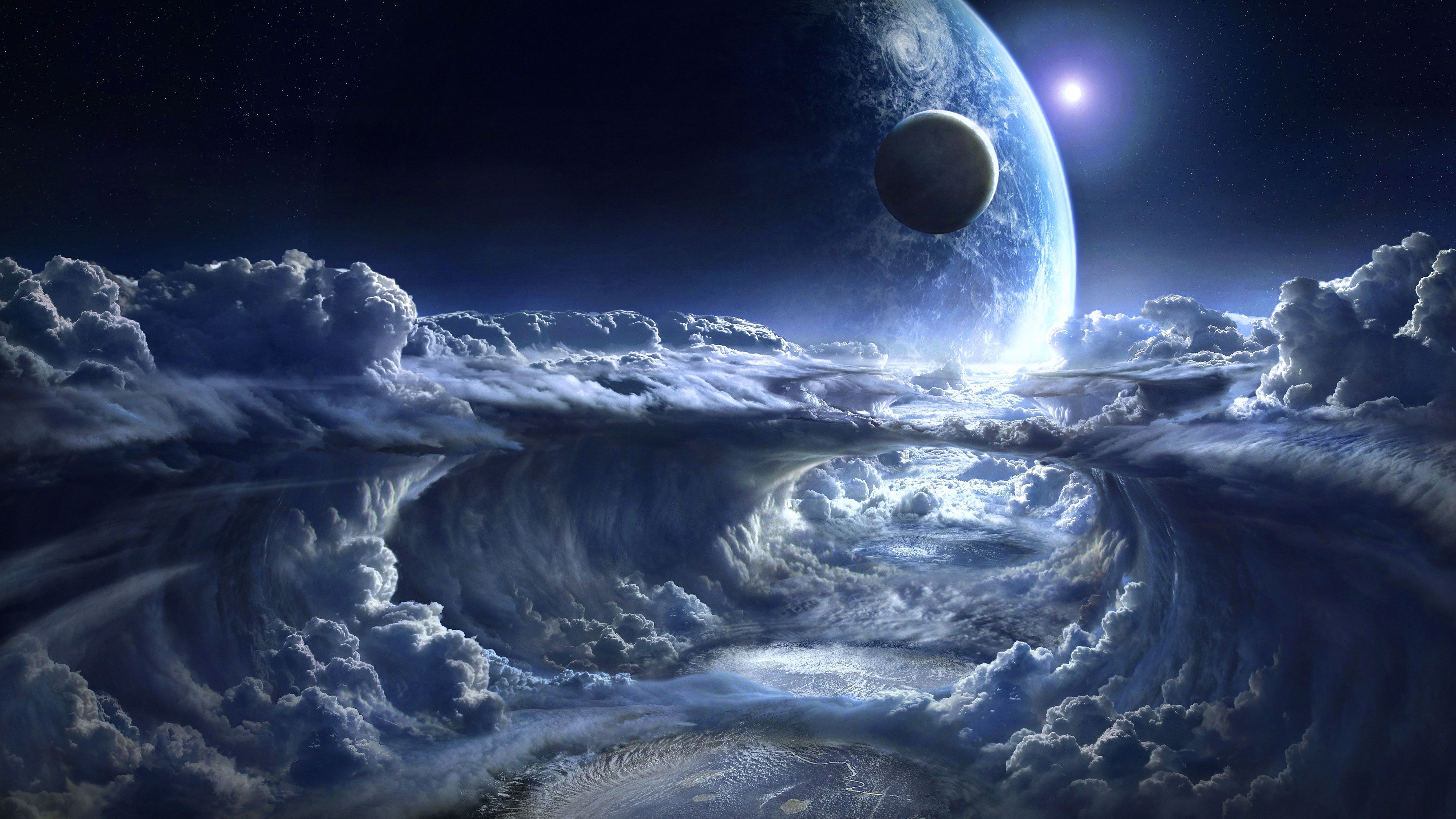 Hydraulika povrchových 
a podzemních vod

2023_2024
Přednáška_10
1
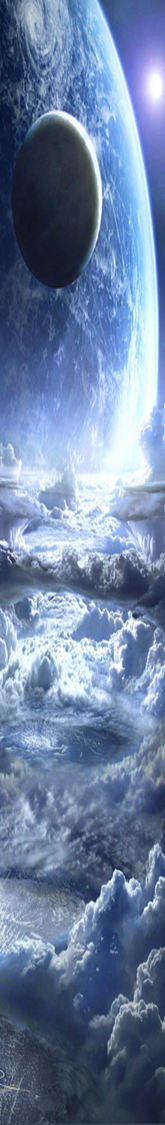 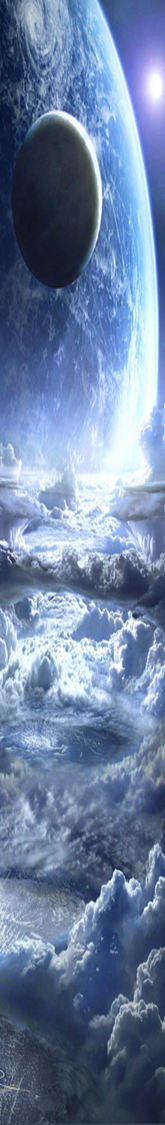 TRANSPORTNÍ PROCESY V HPV
2
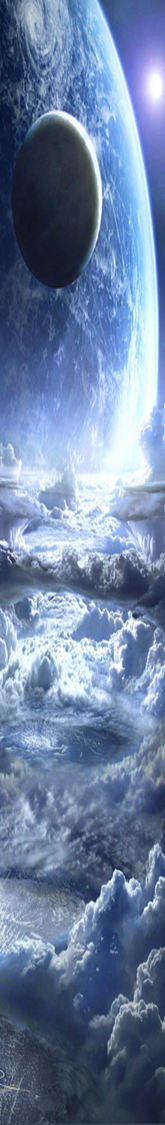 Základní a dlouhodobě znečišťovanou oblastí žp je voda povrchová i podzemní
Golfský proud- zakalená voda  plankton - atmosférický kyslík
Voda - poživatina - epidemie chorob
        - dodnes 5 mil./rok lidí umírá následkem infekce z vody
Zhoršování čistoty vod - vliv antropogenního tlaku na ŽP mezinárodní problém
… existuje horní hranice znečištění - nelze překročit, aby nebyla porušena ekologická rovnováha
Vodní problém :	                        
     nerespektuje hranice.. Řešení vyžaduje zvládnout hlediska:
           * vodohospodářská hlediska
           * ekologická
           * technicko-ekonomická
           * sociálně-politická
Některé typy znečištění vod regionální až globální charakter - řešení jen spoluprací států
mezinárodní smlouvy o ochraně moří a oceánů před znečištěním, dohody o hraničních vodách, Evropská vodní charta.
3
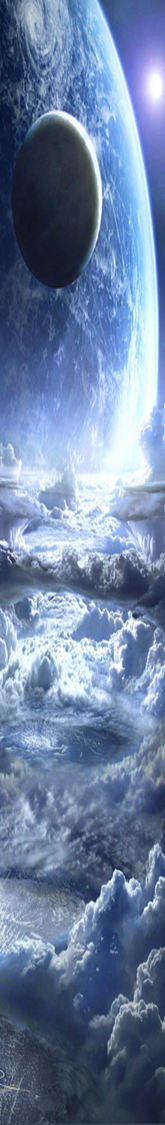 Evropská vodní charta
I. Bez vody není život. Voda je drahocenná a pro člověka ničím nenahraditelná surovina.
II. Zásoby dobré vody nejsou nevyčerpatelné. Proto je stále naléhavější nevyhnutelností tyto zásoby udržet, šetrně a hospodárně s nimi nakládat.
III. Znečišťování vody způsobuje škody lidem a všem ostatním organismům.
IV. Jakost vody musí odpovídat požadavkům zdraví lidí a účelům využití.
V. Použitá voda musí být vrácena do recipientů v takovém stavu, který nepříznivě neovlivňuje její další využití.
VI. Pro udržování zásob vody má značný význam rostlinstvo, především les.
VII. Zásoby vody je potřeba udržet v současných stavech.
VIII. Příslušná organizace musí správně a plánovitě řídit hospodaření s vodou, což vyžaduje konstruktivní vodohospodářskou politiku.
IX. Ochrana vody vyžaduje rozšíření vědeckého výzkumu, vyškolení odborníků a výchovu veřejnosti.
X. Každý člověk je povinný šetrně a hospodárně používat vodu pro dobro všech.
XI. Vodohospodářské plánování se má řídit ne podle politických a správních hranic, ale podle přirozených hranic povodí
4
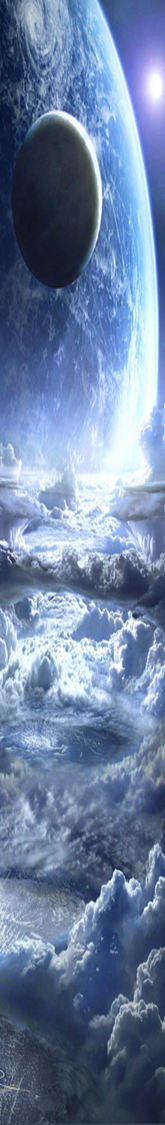 Rýn, Temže (těžké znečištění)
Labe - finance vláda (MŽP)
+ projekty sanace zdevastovaných území povrchových dolů, oblastí s chem. těžbou uranové rudy, oblasti s narušeným režimem podz. vod
ČR - 50% obyv. pitná voda z podzemních zdrojů - zhoršování kvality - zneč.
prům. a zemědělskou činností, rozsáhlé havárie
„ČSSR“ :
	-  znečištění vod Žitného ostrova Slovnaft
                  -  letiště Ruzyň
                  - odkaliště pro ukládání popelovin u tepelných elektráren
                  - vojenské základny
Od 80. let rozvoj moderních vědních oborů založených plně na poč. technice
  - v hydrologii k popisu vodní bilance SIMULAČNÍ MODELY .. SIM
   na rozdíl od klasických metod
          - umožňují komplexní přístup k řešené problematice
          - podrobná analýza působení všech důležitých faktorů
          - variantnost řešení (+ očekávané dlouhodobé důsledky)
5
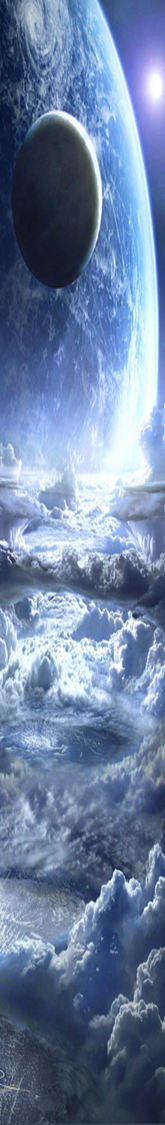 Zdroje znečištění:

- bodové - přímo produkují škodlivé látky ( zdroje se soustředěným
     odváděním   škodlivých látek ( výpust kanalizace, únik ropných látek)
- liniové - silniční a železniční tahy, dálkové produktovody, kanalizační stoky
- plošné (maloplošné, velkoplošné) :
          přímo neodvádí škodlivé látky … přispívá ke zhoršení jakosti vod
          ( zdroje rozptýlené - eroze, splachy terénu, zemědělství a rekreace, 
           exhaláty, skládky, srážky, )
působení v čase: - jednorázové ( havárie cisteren)
                                   - trvající zátěž ( havárie podzemních zásobních rezervoárů)
další rozlišení:        - z minulosti
                       	   - současné
                     	    - predikce budoucího znečištění
poloha, umístění a původ zdroje: 
                              - známé 
                              - neznámé ( ve směru i proti směru proudění)
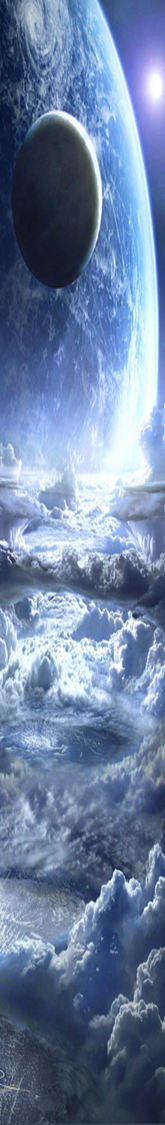 C
C
C
C
čas
čas
čas
čas
Historie kontaminace
Změna koncentrace zdroje jako funkce času
Konst.
Puls
Kontinuelně proměnná
Kontinuelně snižovaná
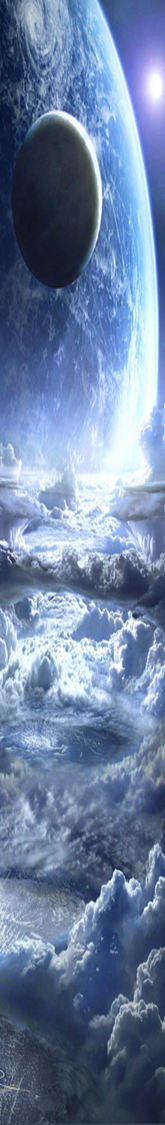 Zdroje znečištění :   1) odpadní vody                                                           2)  škodlivé látky (ropné, pesticidy, hnojiva)           3)  průsaky zneč. vod ze skládek, odkališť                 4)  znečištěné povrchové vody	                                         5)  zneč. srážkové vody
Hlavní způsoby znečištění : - úniky odpad. vod z kanalizace	
         -provozní, havarijní a jiné úniky škodlivých látek (při přepravě, skladování, manipulaci a použití)	    	       
          -průsaky nedostatečně zabezpečených skládek komunálních a průmyslových odpadů, odkališť , skladů hnojiv	                     
          -úniky kapalných odpadů ze zemědělské výroby                       
          - průsaky ze zemědělsky obhospodařovaných ploch	        
          - úniky roztoků používaných při těžbě, průzkumu atd.	        
          - vymývání látek z půdy	 			       
           -infiltrace znečištěných srážek				         
           -infiltrace zneč. povrchových vod
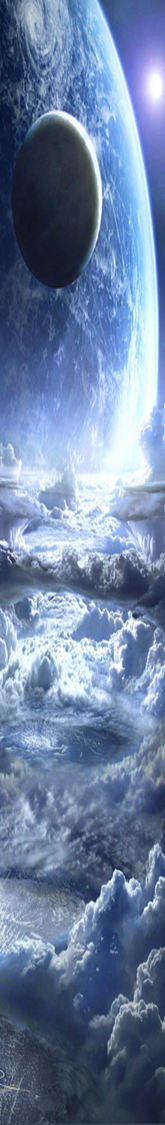 h2
h1
směr proudění PV
zvodeň
x
x1
x2
Proudění podzemní vody
směr proudění - ovlivněn hydraulickým gradientem
	- množství proudící vody závisí gradientu a hydraulické vodivosti
hydraulický gradient (změna tlak. výšky)
	proudění   od vyšší hladiny k nižší
	(dh/dz, h/x,h)
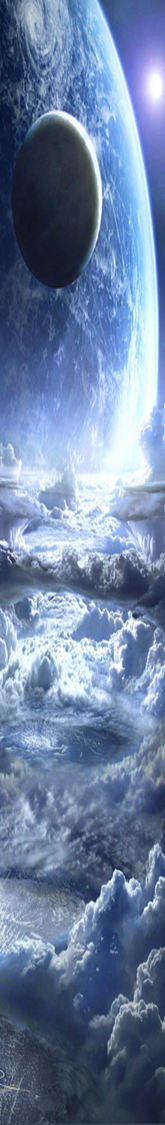 h
vliv měr.
hmotnosti
y
zv. vrstva
z
GH
Hydraulická výška
celková výška = polohová výška + tlak. výška
tlak. výška - závisí na měrné hmotnosti kapaliny - důležité při  šíření kontaminace
p/g
h = z + y
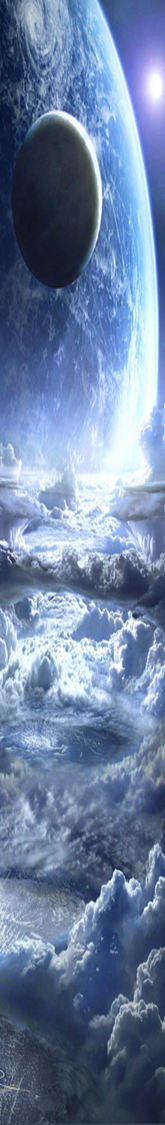 Hlavní  procesy  při  migraci  znečištění
Migraci znečištění ovlivňují procesy:
	- advekce (konvekce)
	- disperze
	- molekulární difuze
	- adsorpce (desorpce)
	- oxidace, iontová výměna
	- rozpouštění
	- radioaktivita
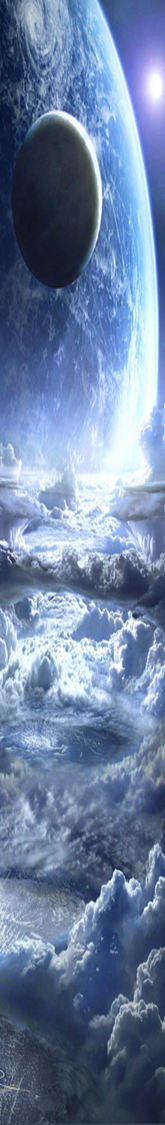 Transport kontaminace v podzemní vodě
Je  nezbytné :  
	vědět, jak se kontaminace pohybuje v podzemní vodě
	znát dráhy transportu kontaminace
	předvídat budoucí pohyb kontaminantu
kontaminace se šíří odlišně
a)
b)
Ve stejném rychlostním vektorovém poli dochází k odlišnému šíření kontaminace
znalost vektorového pole rychlostí je nedostačující - je nutné
pochopit procesy šíření kontaminace
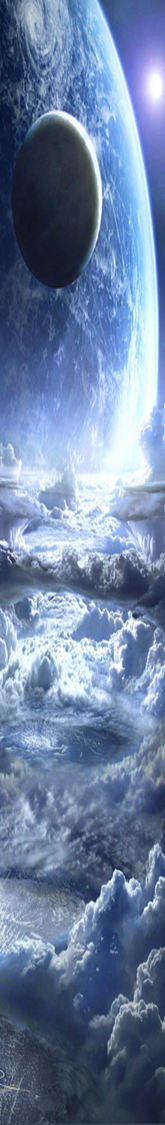 Transport kontaminace v podzemní vodě
Předpoklad – znečištění  je rozpuštěno ve vodě
některé znečištění se pohybuje stejnou rychlostí jako podzemní voda , některé pomaleji
Konzervativní transport. (nereagující)
	- nereaguje s ostatními druhy zneč. nebo s materiálem zvodnělé  vrstvy   
	- pohybuje se stejnou rychlostí jako podz. voda
	-  hmotnost kontaminantů je zachována v podz. vodě
	- příklad - Cl- , Br
„Mrak“ konzervativního transportu zneč.
a)
b)
rozdíl v šíření:
 a) rychlostní pole konst
 b) rychlostní pole se mění
    v různých směrech
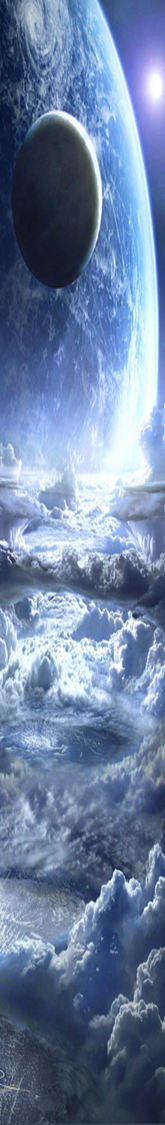 Znečištění reagující 
	vznikne složitější mrak kontaminace, reagující složky
při proudění podzemní vody - některé části zneč. reagují s :
		- ostatními druhy zneč.
		- minerály ve zvodnělé vrstvě
		- plyny v podz. vodách
Reakce zahrnují např.: *chem. reakce ( sorpce)
		       *bakteriální reakce ( biodegradace)
		       *radioaktivní rozpad
V důsledku reakcí - zneč. se pohybuje jinou rychlostí než PV (podzemní voda) a konzervativní zneč. v PV
Každý druh kontaminace  se může pohybovat rozdílnou rychlostí
	obvykle pomalejší než pohyb PV

V důsledku reakcí se může zvětšovat nebo zmenšovat hmotnost specifického zneč. při pohybu zvodnělou vrstvou.
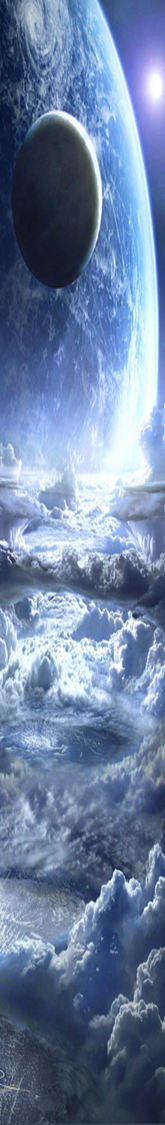 Kontaminční mrak reagujícího znečištění
a)
b)
V případě reagujícího zneč. pro různé zneč. dostáváme různé  mraky v témže rychlostním poli
a) konzervativní zneč.  b) nekonzervativní transport (zneč. reaguje s materiálem zvodnělé vrstvy)
transport zneč. je  důsledkem  advekce a disperze
ADVEKCE  
   zneč. se pohybuje průměrnou rychlostí  vp  podzemní vody
    veškeré zneč. přichází  v daném čase a prostoru
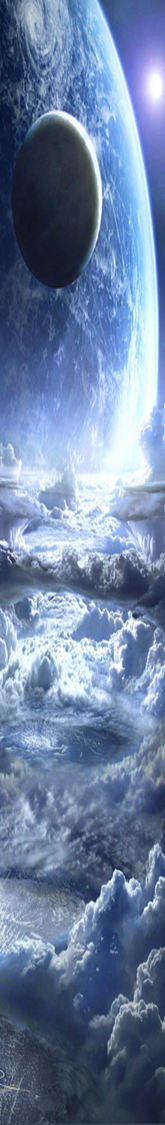 Zdroj kontaminace
(t=0)
mrak znečištění(t=t1)
kontaminační mrak
Směr proudění PV
Advekce (konvektivní přenos) - zneč. se pohybuje průměrnou rychlostí  vp  podzemní vody
    veškeré zneč. přichází  v daném čase a prostoru
JA = v.c		(JA = n.vSK.c)
JA - advektivní tok 
c - koncentrace
vSK - skutečná rychlost	
n - porozita
vSK = -Kh/n
nešíří se v okolí advektivní hranice
L=vSK  t1
Vzdálenost  dána advekcí (vSK )
střed hmotnosti
vSK  - průměrná rychlost
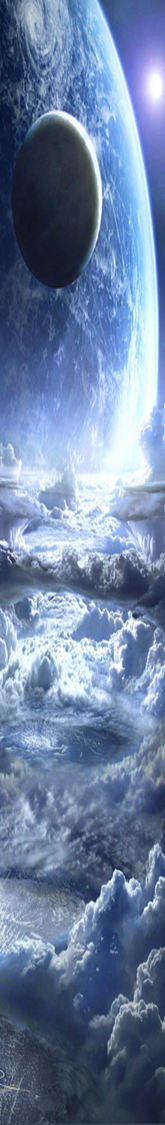 H
L
Hydraulická vodivost
1 vrstva
1 vrstva
2 vrstvy
2 vrstvy
3 vrstvy
Nízká hodnota hydraulické vodivosti, K
Velká hydraulická vodivost, K
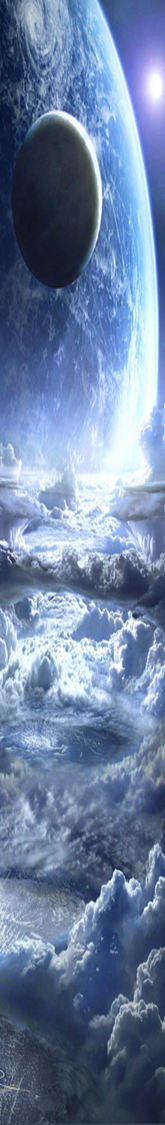 Hydrodynamická disperze (Dx, Dh )
způsobuje, že veškeré znečištění   v PV  se šíří do různých směrů
šíření je způsobeno 2 procesy :
	- mechanickou disperzí (Dm = avl)
	- molekulární difuzí (D*)
Dh = avl + D*
a -  vlastnost porézního prostředí   - disperzivita (m)
mechanická disperze (Dm)
způsobuje šíření v porézním materiálu, dokonce i v homogenním materiálu
některé znečištění  se šíří rychleji než vSK
jiné pomaleji než vSK
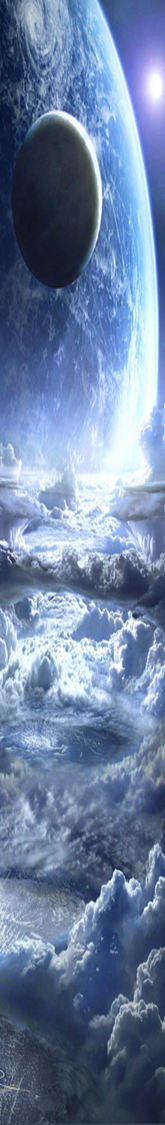 vysoké K
nízké K
Mechanická disperze
2 mechanismy:
2) různé dráhy v pórech
1) rozdělení rychlostí v pórech
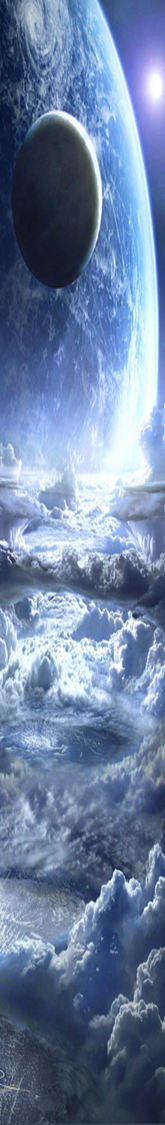 Disperze
zvětšování disperze .... širší kontaminační mrak

zvyšování aT má za následek zvětšení vertikálního šíření

velké aL a velké aT větší míšení kontaminace.
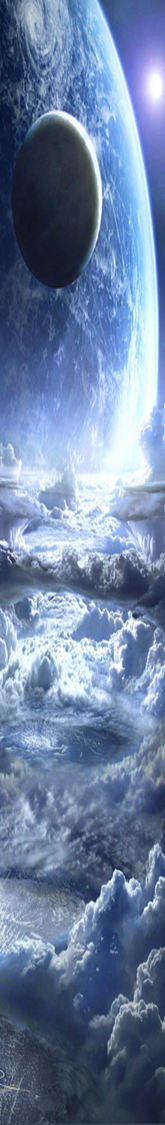 DISPERZE
aL=0
aT=0
aL>0
aL>>aT
aL>0
aL>aT
aL>>0
aL>aT
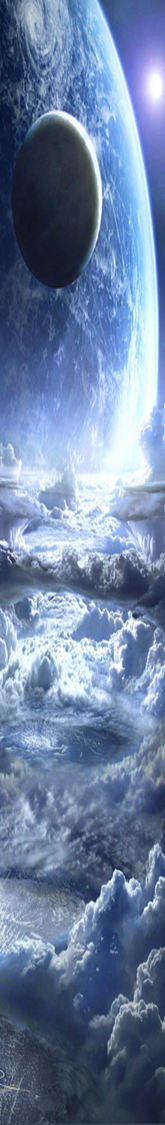 Molekulární difuze
znečištění se může šířit v důsledku chemického gradientu
vliv difuze se častěji projevuje v materiálech s malou hodnotou K
vliv molekulární difuze  je zanedbatelný při vysokém K ( převládá mech. disperze)
hnací silou je koncentrační gradient  (dC/dx)
šíření zneč. molek. difúzí i při nulovém hydraulickém gradientu
 pórovitost závisí na : - vyšší pórovitost zvětšuje difundující hmotnost při stejném koncentračním gradientu
Darcyho zákon: 	q = -K.grad(h)
Pro transport hmoty (Fickův zákon) vlivem koncentračního gradientu:
	J = -Dd.n. grad(C)
kde J je tok  vlivem difuze;C je koncentrace;Dd je difuzní koeficient
Cílem je matematické modelování kontaminačního mraku 
a) předpovídat jak se šíří
b) vědět jak/čistit
c) vědět jak zabránit zneč.
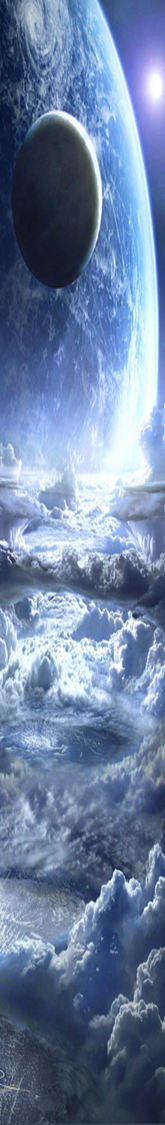 Koeficient difuze - DD
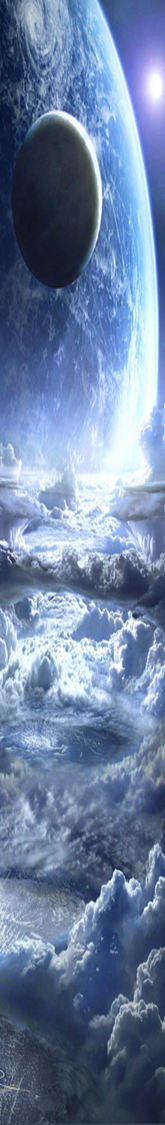 Pecletovo číslo
Pe = Dm/Dd
Podle velikosti Pe lze rozlišit 4 režimy
Pro Pe < 0.01   k mechanické disperzi téměř nedochází
		difuze dominuje
Pro Pe  …. 0.01 – 4  
		difuze a mechanická disperze
Pro Pe …. 4 – 104 na hydrodynamické se podílejí oba procesy, každý jinou váhou ... Postupně dominuje mechanická disperze
  Pro Pe > 104  mechanická disperze dominuje; difuze se již neuplatňuje
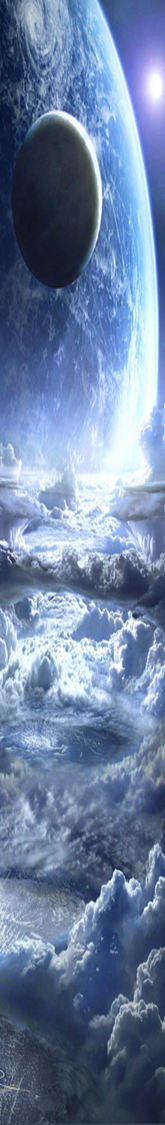 KM
zneč., nižší
koncentrace
t=t1
Zdroj
 t=0
Směr proudění PV
Disperze
V reálu -  mrak konzervativního znečištění je dispergován
	- mrak znečištění (kontaminační mrak-KM) nemá ostré hranice
	- znečištění se šíří dopředu i dozadu advektivní hranice - tzv.
 
	hydrodynamická disperze
šíření znečištění 
okolo advektivního čela
Vzdálenost  dána advekcí (vSK )
střed hmotnosti
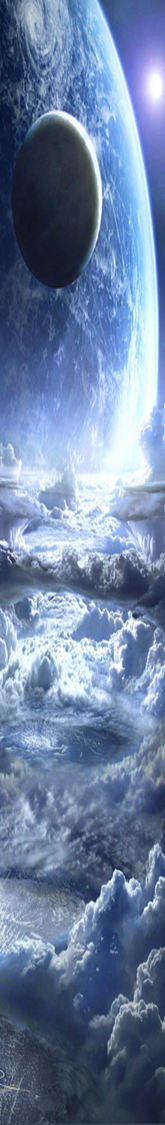 Transportní (průnikové) křivky 
vhodné pro vyhodnocení transportu kontaminantů 
  -   koncentrace vs. čas
  -  určují „naředění“ , zpoždění a ztrátu hmoty kontaminačního mraku
  - srovnání migrace různých roztoků - jedna křivka pro daný roztok
K sestrojení   tansportní křivky -  nutné znát
	- koncentraci c0 -a dobu trvání „zdroje“ kontaminace
	- rychlostní pole, počáteční koncentraci
	- odhad hydrodynamické koncentrace
Charakteristiky zdroje
okamžitý zdroj
kontinuální zdroj
Transportní křivky
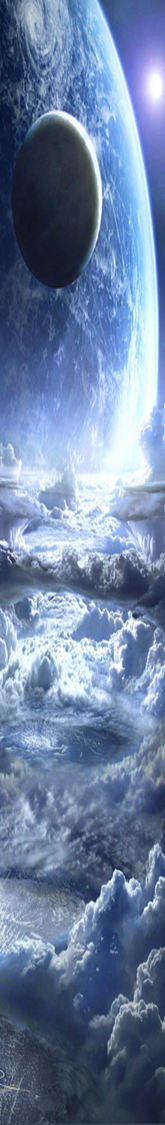 1.0
v čase t
advektivní čelo
C/C0
0.0
x = vt
vzdálenost
normalizovaná koncentrace  (c/c0)
	- měřená koncentrace dělená počáteční koncentrací ve zdroji
absolutní koncentrace (mg/l)
	- měřená koncentrace
Jen advekce,  (kontinuální zdroj)
všechny roztoky  - šíří se rychlostí vprům
		- žádné rozprostření kontaminačního mraku
		( neodpovídá reálné situaci)
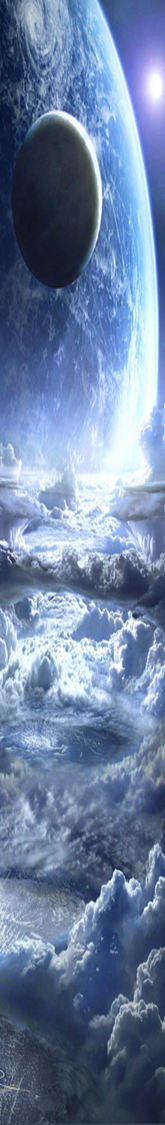 Sorpce
Adsorpce- zvyšování koncentrace molekul v důsledku nevyvážených sil na povrchu  
                      fázové rozhraní   voda-hornina, vzduch – hornina
                      ( adsorpce intenzivní v sypkých zeminách – velký specifický povrch)
Přírodní adsorbenty – jílovité minerály, hydroxidy železa, hlinitokřemičitany a org. látky
Adsorpce     (podle povahy sil):
                     - chemická (chemické síly)
                     - fyzikální van (der Waalesovy síly)
V systému voda  - hornina – oba druhy adsorpce .... sorpční proces
Sorpční vlastnosti – důležité pro pohyb kontaminantu
Sorpce kromě koncentrace – eliminuje negativně nabité koloidní částice organického charakteru, včetně virů a bakterií.
Sorpční procesy – reverzibilní – pohyb znečištění jen zpomalují(nezastavují)
Desorpce –  opačný proces k adsorpci. – uvolnění naadsorbovaných látek zpět do vody.
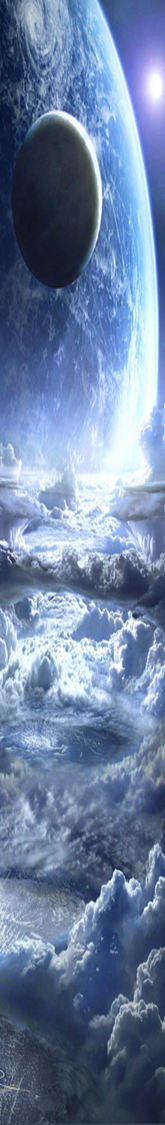 zdroj
A
Advekce bez retardace
xA = vxt
B
advekce jen s retardací
xB = (vx/RB)t
Směr proudu podzemní vody
Retardační efekty (zpoždění)
Určení zpoždění (retardace)
 laboratorní testy ( měření koeficientu distribuce)
porovnáním kontaminačních mraků (odhad R)
Zpoždění advektivního čela retardového roztoku (B) – jen pro advekci
A je konzervativní roztok
B je retardovaný, RB ~ 2
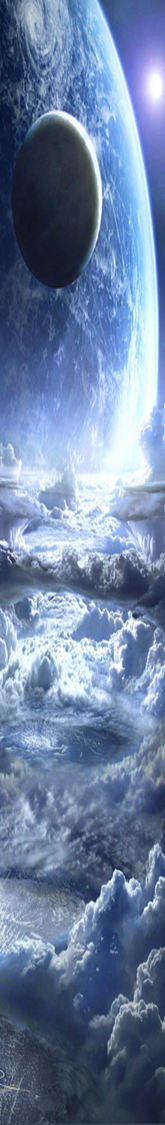 zdroj
Směr proudu podzemní vody
A
xA = vxt
Dx
B
xB = (vx/RB)t
Dx/RB
Disperze (s retardačním efektem)
Zpoždění  retardového roztoku (B) – pro advekci a disperzi
A je konzervativní šíření
B je retardované šíření, RB ~ 2
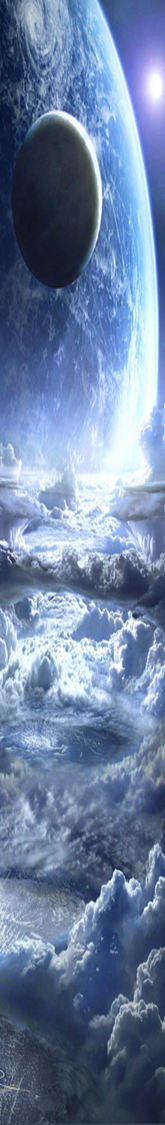 31
SORPCE (způsobuje retardaci)
působení mezi roztokem a pevnou částí zvodnělé vrstvy ... mechanismus redukující rozšíření kontaminančního mraku
Pokud se KD zvětšuje KM se zužuje
Kd=0.01
Kd=0.1
Kd=1
Kd=10
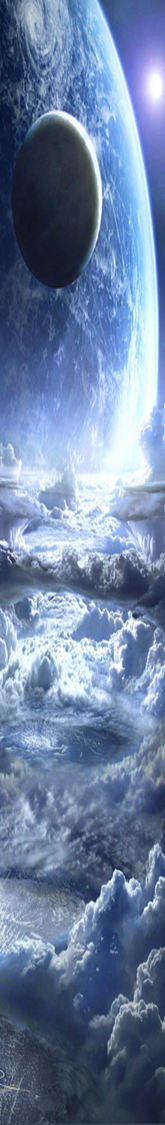 V čase, t
1.0
bez-retardace
retardace
C/C0
x1 = (v/R)t
x2 = vt
0.0
vzdálenost
Transportní křivka
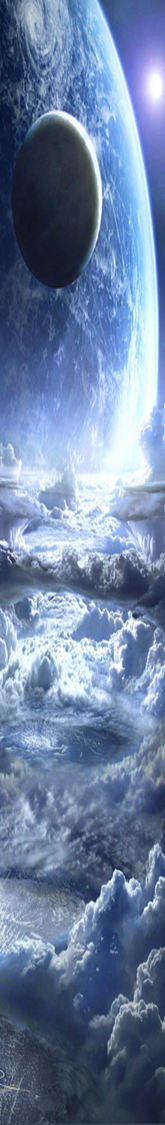 Vliv transportních procesů na šíření kontaminace
koncentrace
směr proudění
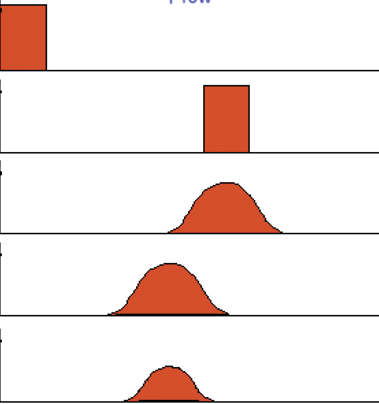 Počáteční koncentrace
Advekce
Advekce
+ disperze
Advekce
+ disperze
+ adsorpce
Advekce
+ disperze
+ adsorpce
+ degradace
čas
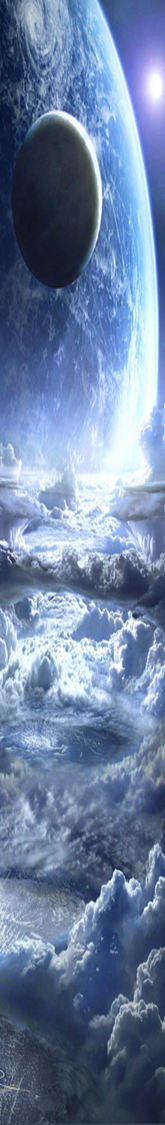 HPPV; HPV- okruhy ke zkoušce …… 2023/2024
1) Jednotky a veličiny v hydraulice, dělení.
2) Základní fyzikální vlastnosti kapalin (kapilarita!). 
3) Tlak-rovnice určení tlaku v libovolném místě kapaliny. Vlastnosti tlaku.
4) Pojmy-tlaková výška, relativní a absolutní pojetí tlaku, přetlak a podtlak. Hydrostatický tlak.
5) Hydrostatické síly. Zatěžovací těleso, zatěžovací obrazce.
6) Vysvětlete pojmy trajektorie, proudnice, proudová trubice, ekvipotenciála- nakreslete schéma.
7) Vysvětlete pojmy: bodová rychlost, průřezová rychlost, průtok, průtočný průřez a jeho plocha, 
      omočený  obvod, hydraulický poloměr, sklon.     
8) Ideální a skutečná kapalina. Základní pojmy v hydrodynamice (Q, v, i …..)
9) Dělení proudění dle různých kritérií. 
10) Rovnice kontinuity pro ustálené proudění nestlačitelné kapaliny.
12) Bernoulliho rovnice pro ideální a skutečnou kapalinu – vysvětlit jednotlivé členy
        (Sestavení B. r. – ČE a TČ)
13) Laminární a turbulentní proudění, Reynoldsovo číslo (kritická hodnota Re … vysvětlení).
34
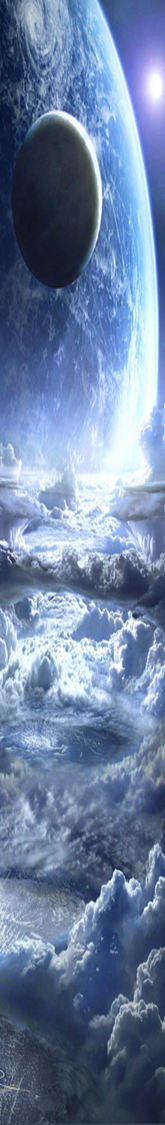 HPPV; HPV- okruhy ke zkoušce …… 2023/2024
14) Hydrologicky cyklus. Základní bilanční rovnice.
15) Podpovrchové vody – dělení. Celkové zásoby podzemních vod.
16) Dělení podpovrchových vod podle původu.
17) Dělení podpovrchových vod podle převažujícího vlivu sil. Povrchové napětí – kapilarita.
18) Základní pojmy z hydrauliky podzemních vod.
19) Klasifikace PPV dle výskytu v půdním profilu. Klasifikace PV dle propustnosti horninového 
        prostředí.
20) REV-schéma.
21)Druhy zvodněných vrstev. Kapilarita.
22) (Ne)Homogenní a (an)izotropní zvodněné prostředí.
23) Hydraulické vlastnosti zvodněného prostředí. Pórovitost (druhy), permeabilita, hydraulická 
        vodivost, transmisivita, storativita
24) Storativity volná (pro zvodeň s volnou hladinou)
25) Specifická storativita  (efektivní napětí)
26) Rovnice kontinuity a Bernoulliho rovnice – pro proudění podzemní vody.
27) Hydraulická výška, hydraulický gradient (spád)
28) Skutečná a filtrační (darcyovská) rychlost. Darcyho vztah pro rychlost.
29) Reynoldsovo filtrační číslo. Specifický průměr- např. d10. 
30) Meze platnosti Darcyho vztahu.
35
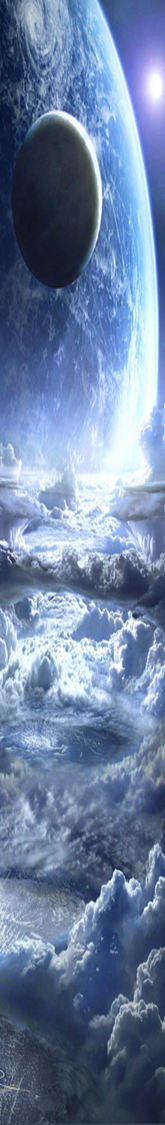 HPPV; HPV- okruhy ke zkoušce …… 2023/2024
24) Hydrologicky cyklus. Základní bilanční rovnice.
25) Podpovrchové vody – dělení. Celkové zásoby podzemních vod.
26) Dělení podpovrchových vod podle původu.
27) Dělení podpovrchových vod podle převažujícího vlivu sil. Povrchové napětí –  kapilarita.
28) Základní pojmy z hydrauliky podzemních vod.
29) Klasifikace PPV dle výskytu v půdním profilu. Klasifikace PV dle propustnosti 
        horninového prostředí.
30) REV-schéma.
31)Druhy zvodněných vrstev. Kapilarita.
32) (Ne)Homogenní a (an)izotropní zvodněné prostředí.
33) Hydraulické vlastnosti zvodněného prostředí. Pórovitost (druhy), permeabilita, 
       hydraulická vodivost,  transmisivita, storativita
34) Storativity volná (pro zvodeň s volnou hladinou)
35) Specifická storativita  (efektivní napětí)
36) Rovnice kontinuity a Bernoulliho rovnice – pro proudění podzemní vody.
37) Hydraulická výška, hydraulický gradient (spád)
38) Skutečná a filtrační (darcyovská) rychlost. Darcyho vztah pro rychlost.
39) Reynoldsovo filtrační číslo. Specifický průměr- např. d10. 
40) Meze platnosti Darcyho vztahu.
36
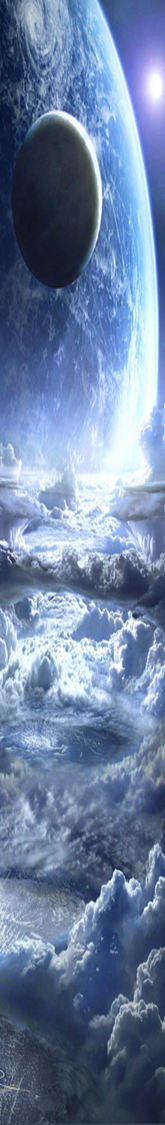 HPPV; HPV- okruhy ke zkoušce …… 2023/2024
31) Ztráty při proudění porézním prostředím – určení z Bernoulliho rovnice.
32) Vrstevnaté porézní prostředí- určení ekvivalentní hydraulické vodivosti –
        vertikální a horizontální.
33) Počáteční a okrajové podmínky.
34) Ustálený průsak s napjatou a volnou hladinou.
35) 2D průsak – Proudová síť.
36) Hydraulika studní. Technologie zhotovení. 
37) Snížení, depresní kužel, depresní křivka, dosah depresního  kuželu, snížení ve 
        studni, hladina podzemní vody, piezometrická hladina podzemní vody.
38) Vliv K, T, S na depresní křivku.
39) Studny (vrty) dělení – podle různých kritérií.
40) Hydrodynamické zkoušky na vrtech  - dělení
41) Schéma (ne)úplného vrtu ve zvodnělé vrstvě s volnou (napjatou) hladinou.
42) Dupuitovy předpoklady.
43) Neustálené proudění podzemní vody k vrtům. Radiální souřadnice. 
44) Základní předpoklady Theisova řešení.
37
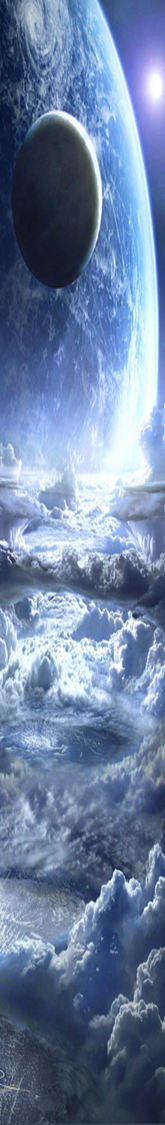 HPPV; HPV- okruhy ke zkoušce …… 2023/2024
45) Theisova metoda typové křivky.
46) Cooper-Jacobova semilogaritmická aproximace – určení T ,S.
47) Řešení neustáleného proudění k vrtům ve volné zvodni.
48) Stoupací zkoušky, jak se řeší snížení při stoupací zkoušce.
49) Řešení vrtů v blízkosti hranice (nepropustné, napájecí).
50) Soustavy vrtů
51) Dodatečné odpory na vrtu a jeho blízkém okolí.
52) Zahrnutí dodatečných odporů do určení snížení za ustáleného a neustáleného 
        proudění vody k vrtům.
53) Určení transmisivity a storativity na „reálných vrtech“ (vrtech s dodatečnými odpory).
54) Obecný tvar bilančních rovnic.
55) Modelování proudění podzemních vod.
56) Konceptuální model, matematický model.
38
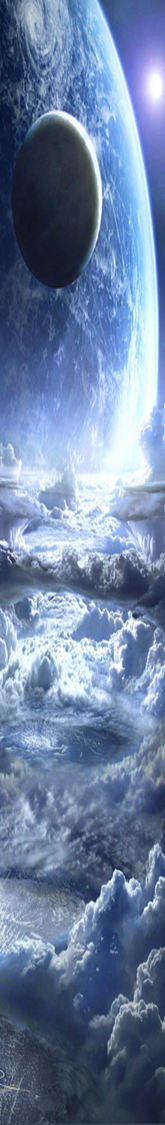 HPPV; HPV- okruhy ke zkoušce …… 2023/2024
57) Zdroje znečištění (dělení dle různých kritérií).
58) Způsoby znečištění.
59) Procesy při migraci znečištění
60) Advekce
61) Hydrodynamická disperze (dělení, vysvětlení)
62) Molekulární difúze. Pecletovo číslo.
63) Transportní křivky.
64) Sorpce. Retardace.
39
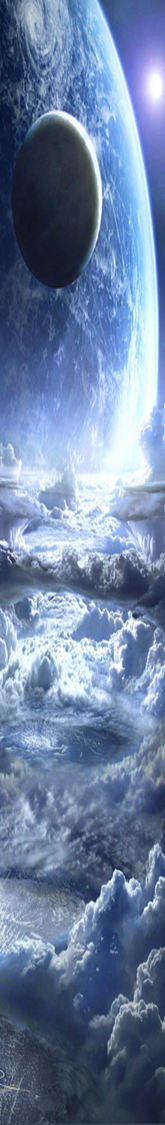 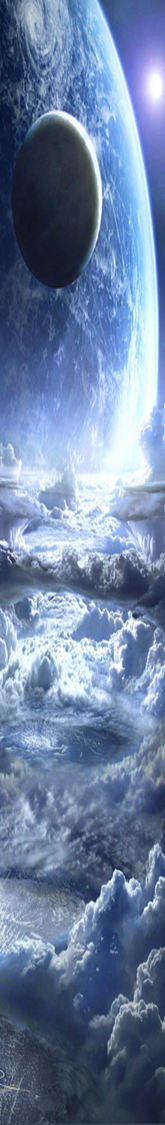 Konec
40